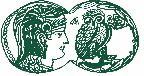 Α.Σ.ΠΑΙ.Τ.Ε.


ΤΜΗΜΑ ΕΚΠΑΙΔΕΥΤΙΚΩΝ ΗΛΕΚΤΡΟΛΟΓΩΝ ΜΗΧΑΝΙΚΩΝ & ΕΚΠΑΙΔΕΥΤΙΚΩΝ ΗΛΕΚΤΡΟΝΙΚΩΝ ΜΗΧΑΝΙΚΩΝ
ΓΛΩΣΣΑ ΠΡΟΓΡΑΜΜΑΤΙΣΜΟΥ ΡYTHON ΣΥΝΑΡΤΗΣΕΙΣ – ΒΙΒΛΙΟΘΗΚΕΣ – ΕΞΑΙΡΕΣΕΙΣ
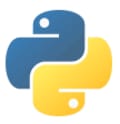 Σπύρος Πανέτσος
Καθ. Πληροφορικής
Γενικά
Πολλές φορές το όλο πρόγραμμα χωρίζεται σε επιμέρους ανεξάρτητα προγράμματα, τα οποία κατόπιν συνδυάζονται μεταξύ τους προκειμένου να έχουμε το αποτέλεσμα που θέλουμε. Η Python όπως και οι άλλες γλώσσες προγραμματισμού μας δίνει τη δυνατότητα να γράψουμε σχετικά μικρά προγράμματα τα οποία πραγματοποιούν μια συγκεκριμένη εργασία. Στη συνέχεια τα προγράμματα αυτά μπορούν να συνδυαστούν κατάλληλα για να αποτελέσουν το κύριο πρόγραμμα. Τα ανεξάρτητα αυτά τμήματα προγραμμάτων λέγονται συναρτήσεις (functions) και μας διευκολύνουν να λύσουμε το πρόβλημα μας.
Τι είναι συνάρτηση
Συνάρτηση είναι ένα ανεξάρτητο τμήμα κώδικα (πρόγραμμα) που σχεδιάστηκε για να εκτελεί μια συγκεκριμένη λειτουργία. 
Οι συναρτήσεις είναι επαναχρησιμοποιήσιμα τμήματα προγραμμάτων. 
Μια συνάρτηση ομαδοποιεί ένα σύνολο εντολών κάτω από ένα κοινό όνομα και μας επιτρέπει να τις εκτελούμε χρησιμοποιώντας το κοινό όνομά της οπουδήποτε στο πρόγραμμά μας και για όσες φορές θέλουμε. 
Μια συνάρτηση μπορεί να δέχεται τιμές (είσοδος) και να επιστρέφει τιμές (έξοδος). 
Οι διορθώσεις ή αλλαγές γίνονται σε ένα μέρος του προγράμματος. 
Οι συναρτήσεις γενικά διευκολύνουν τη συγγραφή, ανάγνωση, κατανόηση και διόρθωση ενός προγράμματος.
Τι είναι συνάρτηση
Η δημιουργία και η χρήση των συναρτήσεων βασίζεται στην αρχή ότι κάθε ανεξάρτητη λειτουργία υλοποιείται από μια ανεξάρτητη συνάρτηση, δηλαδή, από ομάδες εντολών που ολοκληρώνουν μια συγκεκριμένη λειτουργία. 
Ένας άλλος λόγος για τον οποίο συνίσταται η χρήση των συναρτήσεων είναι η περίπτωση εκείνη κατά την οποία μια ενότητα εντολών επαναλαμβάνεται πολλές φορές μέσα στο πρόγραμμα. Η ενότητα αυτή των εντολών θα μπορούσε να γραφεί μία φορά ως συνάρτηση και όπου χρειάζεται η εκτέλεσή της να γίνεται μια απλή κλίση της.
Τι είναι συνάρτηση
Σε γενικές γραμμές ένα πρόγραμμα εκτελείται σειριακά μέχρι να συναντήσει εντολή που καλεί μία συνάρτηση. Τότε ο έλεγχος περνά στην καλούμενη συνάρτηση, η οποία εκτελεί σειριακά τις δικές της εντολές. Όταν ολοκληρωθεί η εκτέλεση των εντολών της συνάρτηση τότε ο έλεγχος επιστρέφει στην εντολή που ακολουθεί την εντολή που κάλεσε την συνάρτηση.
Τι είναι συνάρτηση
Πολλοί είναι οι λόγοι για τους οποίους θα πρέπει κανείς να ενθαρρύνει την χρήση συναρτήσεων, μερικοί είναι:
Διευκολύνει την ανάπτυξη του προγράμματος. Επιτρέπει την εξέταση και την επίλυση απλών προβλημάτων και όχι στην αντιμετώπιση του συνολικού προβλήματος.
 Διευκολύνει την κατανόηση και διόρθωση του προγράμματος. Ο χωρισμός του προγράμματος σε μικρότερα αυτοτελή τμήματα (συναρτήσεις) επιτρέπει τη γρήγορη διόρθωση ενός συγκεκριμένου τμήματος χωρίς οι αλλαγές αυτές να επηρεάσουν όλο το υπόλοιπο πρόγραμμα. 
Απαιτεί λιγότερο χρόνο και προσπάθεια στη συγγραφή του προγράμματος. Από τη στιγμή που μία συνάρτηση έχει γραφεί, μπορεί να καλείται από πολλά σημεία του προγράμματος.
Ορισμός και κλήση συνάρτησης
Η πρώτη γραμμή του ορισμού μιας συνάρτησης είναι η επικεφαλίδα της συνάρτησης. Η επικεφαλίδα ξεκινάει με τη δεσμευμένη λέξη def ακολουθούμενη από το όνομα της συνάρτησης, ένα ζευγάρι παρενθέσεων που προαιρετικά περικλείει μια διαχωριζόμενη με κόμματα λίστα παραμέτρων (parameters) και τελειώνει με μια άνω κάτω τελεία. 
Κάτω από την επικεφαλίδα ακολουθεί το σώμα της συνάρτησης (οι εντολές της συνάρτησης) σε εσοχή.
Το όνομα μιας συνάρτησης ακολουθεί τους ίδιους κανόνες με τα ονόματα των μεταβλητών.
Οι συναρτήσεις πρέπει να οριστούν πριν χρησιμοποιηθούν (κληθούν), συνήθως ορίζονται στην αρχή των προγραμμάτων.
Ορισμός και κλήση συνάρτησης
Η κλήση μιας συνάρτησης έχει τη γενική μορφή:

όνομα_συνάρτησης (λίστα_ορισμάτων)
 
Κατά την κλήση μιας συνάρτησης εκτελούνται οι εντολές που περιέχονται στο σώμα της. Μπορούμε να καλούμε μία συνάρτηση όσες φορές απαιτείται.

Μια συνάρτηση καλείται με το όνομά της ακολουθούμενο από παρενθέσεις. Όταν κληθεί μια συνάρτηση, εκτελεί τις εντολές της και τέλος επιστρέφει στο σημείο από το οποίο κλήθηκε.
Ορισμός και κλήση συνάρτησης
Παράδειγμα
#Ορισμός συνάρτησης
def greeting ():
    print ('Καλημέρα')
 
print ('Εντολή ΠΡΙΝ την κλήση συνάρτησης')
#Κλήση συνάρτησης
greeting ()
print ('Εντολή ΜΕΤΑ την κλήση συνάρτησης')

Το αποτέλεσμα της κλήσης της είναι:
>>> 
Εντολή ΠΡΙΝ την κλήση συνάρτησης
Καλημέρα
Εντολή ΜΕΤΑ την κλήση συνάρτησης
>>>
Ορισμός και κλήση συνάρτησης
Να γραφεί πρόγραμμα που να διαβάζει και τυπώνει χαρακτήρα - χαρακτήρα ένα κείμενο 10 γραμμών.
#Ορισμός συνάρτησης
def diabase():
    plithos = 1
    while plithos < 61:
        xar = input ('Δώσε χαρακτήρα ')
        print (xar)
        plithos = plithos + 1
#Κλήση συνάρτησης
arithmos = 1
print ('Γράψε κείμενο, cntr-z γιά τέλος’')
while arithmos <= 10:
    print  ('Η γραμμή ', arithmos,' ειναι')
    diabase()
    arithmos = arithmos+1
Μέθοδοι
Η Python παρέχει έτοιμες βιβλιοθήκες (modules) συναρτήσεων ή συναρτήσεις που μπορούμε να χρησιμοποιήσουμε. 
Οι έτοιμες συναρτήσεις εμφανίζονται με τρεις διαφορετικές συντακτικές μορφές κλήσης.

Κάποιες καλούνται όπως οι συναρτήσεις που ορίζουμε με την εντολή def. Τα ορίσματα τους τα γράφουμε μέσα σε παρένθεση. Μπορεί να επιστρέφουν τιμή ή όχι. Τέτοιου είδους συνάρτηση είναι η abs(x).
Μέθοδοι
Κάποιες άλλες καλούνται με τη βοήθεια τελεστών. Για παράδειγμα η συνάρτηση που ενώνει δύο συμβολοσειρές ενεργοποιείται με τον τελεστή +:
>>> print ('ab'+'cd')
abcd
>>> 
Εναλλακτικά μπορούμε πάντα να ορίσουμε μια δική μας συνάρτηση όπως:
>>> def conn (s1, s2):
        return s1+s2 
>>> 
Κάθε φορά που θέλουμε να ενώσουμε δύο συμβολοσειρές καλούμε τη συνάρτηση conn():
>>> print (conn('ab','cd'))
abcd
>>>
Μέθοδοι
Τέλος υπάρχει και η τρίτη κατηγορία συναρτήσεων που ονομάζονται μέθοδοι και καλούνται ως εξής:
>>> 
>>> M=['a','b','c','b',',b','a']
>>> print (M.count('a'))
2
>>> 
Η count() είναι μια μέθοδος που μετράει πόσα από τα στοιχεία της ακολουθίας Μ είναι ίδια με την παράμετρο που δίνουμε. 
Οι μέθοδοι καλούνται, γράφοντας το όνομα της λίστας, μια τελεία και το όνομα της μεθόδου. Αυτός ο τρόπος σύνταξης λέγεται dot notation ( σημειογραφία με τελεία).
Μέθοδοι
Και πάλι, αν δε μας αρέσει αυτή η σύνταξη κλήσης μπορούμε να ορίσουμε κάτι τέτοιο:
>>>def my_count(A,x);
       return A.count(x)
>>> 
Στην  συνέχεια την καλούμε γράφοντας: 
>>>print (my_count(L.'a'))
4
>>>
Παρόλο που υπάρχουν αυτές οι τρεις διαφορετικές κατηγορίες συναρτήσεων με τους διαφορετικούς τρόπους κλήσης, προς το παρόν αρκούμαστε στο ότι κάποια τμήματα προγράμματος είναι βολικότερο να συντάσσονται ως τελεστές, άλλες ως μέθοδοι και άλλες ως συναρτήσεις.
Παράμετροι και ορίσματα
Μία συνάρτηση μπορεί να δεχθεί παραμέτρους που δίνουν τιμές στη συνάρτηση ως είσοδος, έτσι ώστε αυτή να εκτελέσει τις εντολές της χρησιμοποιώντας τις τιμές αυτές.
Μια συνάρτηση με παραμέτρους καλείται με το όνομά της ακολουθούμενο από μια λίστα ονομάτων ή τιμών μέσα σε παρενθέσεις, που χωρίζονται με κόμμα. 
Οι τιμές των παραμέτρων ορίζονται, όταν καλούμε μία συνάρτηση. Οι παράμετροι υπάρχουν μόνο κατά τη διάρκεια εκτέλεσης της συνάρτησης. Κατά την κλήση μιας συνάρτησης οι τιμές που παίρνουν οι παράμετροι ονομάζονται ορίσματα. 
Στον ορισμό μιας συνάρτησης έχουμε παραμέτρους, δηλαδή ονομασίες μεταβλητών, και στην κλήση μιας συνάρτησης έχουμε ορίσματα, δηλαδή τιμές ή μεταβλητές στις οποίες έχουν εκχωρηθεί τιμές. 
Όταν κληθεί μια συνάρτηση, παίρνει τα δεδομένα που της δίνονται ως ορίσματα μέσω των παραμέτρων της, εκτελεί τις εντολές της και τέλος επιστρέφει στο σημείο από το οποίο κλήθηκε.
Παράμετροι και ορίσματα
Κατά την κλήση μίας συνάρτησης με ορίσματα, η τιμή κάθε ορίσματος αντιγράφεται στην αντίστοιχη τυπική παράμετρο της συνάρτησης. Στην περίπτωση αυτή το πλήθος των ορισμάτων πρέπει να είναι ίδιο με το πλήθος των παραμέτρων και τα ορίσματα ονομάζονται «ορίσματα θέσης» (positional). 
Σε συναρτήσεις με πολλές παραμέτρους μπορούμε να καθορίσουμε μόνο μερικές από αυτές, δίνοντας τιμές μόνο σε αυτές με χρήση των ονομάτων τους, δηλ. χρήση των ονομάτων των παραμέτρων αντί της θέσης τους για να καθορίσουμε τα ορίσματα της συνάρτησης. Έτσι έχουμε δύο πλεονεκτήματα, 
η χρήση της  συνάρτησης είναι ευκολότερη επειδή δεν ανησυχούμε για τη διάταξη των ορισμάτων. 
μπορούμε να δώσουμε τιμές μόνο σε εκείνες τις παραμέτρους που θέλουμε, δεδομένου ότι οι άλλες παράμετροι έχουν προεπιλεγμένες τιμές ορίσματος.
Παράμετροι και ορίσματα
Στην Python μπορούμε να ορίσουμε συναρτήσεις με προεπιλεγμένες τιμές ορισμάτων, γεγονός που μας επιτρέπει κατά την κλήση της συνάρτησης να παραλείψουμε συγκεκριμένα ορίσματα. Τα ορίσματα αυτά ονομάζονται «ορίσματα προεπιλεγμένης τιμής» (keyword arguments).
Η προεπιλεγμένη τιμή ορίσματος πρέπει να είναι σταθερή (για την ακρίβεια πρέπει να είναι αμετάβλητη (immutable)) και καθορίζεται κατά τον ορισμό της συνάρτησης.  
Για τον ορισμό μίας προεπιλεγμένης τιμής ορίσματος τοποθετούμε μετά το όνομα της παραμέτρου το σύμβολο «=» και την σταθερή τιμή. Οι παράμετροι με προεπιλεγμένη τιμή ορίσματος πρέπει να έπονται των κανονικών παραμέτρων.
Παράμετροι και ορίσματα
Παράδειγμα
#Ορισμός συνάρτησης
def greeting (times = 2):
    print ('Καλημέρα ' * times)
 
Η κλήση της συνάρτησης μπορεί να γίνει χωρίς όρισμα, οπότε η παράμετρος times κρατάει την τιμή 2 που είναι η προεπιλεγμένη τιμή του.
print ('Εντολή ΠΡΙΝ την κλήση της συνάρτησης')
#Κλήση συνάρτησης
greeting ()
print ('Εντολή ΜΕΤΑ την κλήση της συνάρτησης')
 
Το αποτέλεσμα της κλήσης θα είναι:
>>> 
Εντολή ΠΡΙΝ την κλήση της συνάρτησης
Καλημέρα Καλημέρα 
Εντολή ΜΕΤΑ την κλήση της συνάρτησης
>>>
Παράμετροι και ορίσματα
Παράδειγμα
Υπάρχει όμως και η δυνατότητα κλήσης της συνάρτησης με όρισμα που καθορίζει την τιμή που θα πάρει η παράμετρος times (στην περίπτωση αυτή αγνοείται η προεπιλεγμένη τιμή του ορίσματος).

print ('Εντολή ΠΡΙΝ την κλήση της συνάρτησης')
#Κλήση συνάρτησης
greeting (5)
print ('Εντολή ΜΕΤΑ την κλήση της συνάρτησης')
 
Το αποτέλεσμα της κλήσης θα είναι:
>>> 
Εντολή ΠΡΙΝ την κλήση της συνάρτησης
Καλημέρα Καλημέρα Καλημέρα Καλημέρα Καλημέρα
Εντολή ΜΕΤΑ την κλήση της συνάρτησης
>>>
Παράμετροι και ορίσματα
Παράδειγμα
#Ορισμός συνάρτησης
def diakopes (atoma, kostos_hotel, eisitirio = 40):
    sum_kostos = atoma * (kostos_hotel + eisitirio)
    print ('Ατομα:', atoma, 'Κόστος: ',sum_kostos)
 
#Κλήση συνάρτησης
diakopes (2, 30)
diakopes (2, 30, 50)
diakopes (eisitirio=20, kostos_hotel=25, atoma=3) 
diakopes (kostos_hotel=25, atoma = 3)
diakopes (3, eisitirio = 25, kostos_hotel=20) diakopes (5, kostos_hotel=25)
H εντολή return
Η εμφάνιση της εντολής return σε οποιοδήποτε σημείο στο σώμα μιας συνάρτησης τερματίζει την εκτέλεση της συνάρτησης και επιστρέφει τη ροή του προγράμματος στο κυρίως πρόγραμμα στο σημείο αμέσως μετά την κλήση της. 
Η χρήση της εντολής return είναι προαιρετική. 
Σε μία συνάρτηση η εντολή return ακολουθούμενη από μία τιμή χρησιμοποιείται για να επιστραφεί η τιμή αυτή από την συνάρτηση στο κυρίως πρόγραμμα.
Παράδειγμα
#Ορισμός συνάρτησης
def max1(a, b):
    if a > b:
        return a
    elif a == b:
        return 'Οι αριθμοί είναι ίσοι'
    else :
        return b
#Κλήση συνάρτησης
print(max1(12, 7))
H εντολή return
Η εντολή return χωρίς να ακολουθείται από κάποια τιμή είναι ισοδύναμη με την return None. 
Το None είναι ένας ειδικός τύπος στην Python που χρησιμοποιείται για να δείξει ότι μια μεταβλητή δεν έχει καμία τιμή.
Kάθε συνάρτηση σιωπηρά περιέχει μια εντολή return None στο τέλος της εκτός κι αν έχουμε γράψει τη δική μας εντολή επιστροφής return. 
Αν δεν χρησιμοποιήσουμε την εντολή return στο τέλος μιας συνάρτησης, η Python θεωρεί ότι υπάρχει η εντολή return None.
Παράδειγμα
#Ορισμός συνάρτησης
def gree (x,y):
    s=x+y
 
#Κλήση συνάρτησης
print ('Τιμή συνάρτησης χωρίς return ',gree(3,5))
Το αποτέλεσμα της κλήσης θα είναι:
>>> 
Τιμή συνάρτηση χωρίς return None
H εντολή return
Παράδειγμα
Να γίνει πρόγραμμα που να διαβάζει και να προσθέτει τρεις ακεραίους χρησιμοποιώντας τη συνάρτηση sum. 
#Ορισμός συνάρτησης
def sum1 ( s1, s2): 
    s = s1+s2 
    return s    
 
#Κλήση συνάρτησης
x = int(input ('Δώσε 1ο αριθμό : ')) 
y = int(input ('Δώσε 2ο αριθμό : '))
z = int(input ('Δώσε 3ο αριθμό : '))
temp = sum1 ( x, y )   
tel_s = sum1 (z, temp)
print('{0:d}+{1:d}+{2:d}={3:d}'.format(x,y,z,tel_s))
H εντολή return
Παράδειγμα
Να γραφεί πρόγραμμα που θα διαβάζει 3 ακέραιους x1, x2, x3 και να τυπώνει τον μικρότερο και τον μεγαλύτερο.
#Ορισμός συνάρτησης
def max1 (x,y ) : 
    if x>y: 
        meg = x 
    else: 
        meg = y
    return meg
def min1 (x,y ): 
    if x<y : 
        el = x 
    else: 
        el = y
    return el
 #Κλήση συνάρτησης
x = int(input ('Δώσε 1ο αριθμό : ')) 
y = int(input ('Δώσε 2ο αριθμό : '))
z = int(input ('Δώσε 3ο αριθμό : '))
print (min1(min1(x1,x2),x3),' ',max1(max1(x1,x2),x3))
Είδη συναρτήσεων
Συναρτήσεις χωρίς παραμέτρους που δεν επιστρέφουν τιμή
Οι συναρτήσεις αυτές αποτελούν την πιο απλή μορφή συνάρτησης, αφού ούτε δέχονται ούτε επιστρέφουν κάποια τιμή. 
Στην περίπτωση αυτή δεν υπάρχουν ούτε τυπικές παράμετροι ούτε ορίσματα. Συνήθως, οι συναρτήσεις αυτές εμφανίζουν κάτι στην οθόνη. 

Παράδειγμα
Να γίνει προγραμα που να εμφανίζει το μήνυμα ΑΑΑ στην οθόνη.
#Ορισμός συνάρτησης
def msg():
    print ('ΑΑΑ')
 
#Κλήση συνάρτησης
msg ()
Είδη συναρτήσεων
Παράδειγμα
Να γίνει πρόγραμμα που να αλλάζει την τιμή μιας καθολικής μεταβλητής σε μια συνάρτηση.
#Ορισμός συνάρτησης
def test():
    a = a+1  
#Κλήση συνάρτησης
a = 2
print(a)
test
print(a)
 
Δηλαδή αλλάξαμε την τιμή μεταβλητής του κυρίως προγράμματος μέσα σε μια συνάρτηση. 
Πρέπει όμως να αποφεύγεται γιατί στην περίπτωση αυτή η συνάρτηση δεν είναι ανεξάρτητη από το πρόγραμμα. 
Το ορθό είναι μια συνάρτηση να είναι ανεξάρτητη από το κυρίως πρόγραμμα δεχόμενη από αυτό συγκεκριμένες τιμές και επιστρέφοντας επίσης συγκεκριμένες.
Είδη συναρτήσεων
Συναρτήσεις χωρίς παραμέτρους που επιστρέφουν τιμή
Οι συναρτήσεις αυτές δεν έχουν παραμέτρους και επιστρέφουν μια τιμή στο κυρίως πρόγραμμα. Συνήθως οι συναρτήσεις αυτές κάνουν υπολογισμούς και επιστρέφουν μια τιμή στο κυρίως πρόγραμμα.

#Ορισμός συνάρτησης
def total():
    count = 0
    for x in range (1,6):
        count += x
    return count
 
Η κλήση της συνάρτησης γίνεται με το όνομα της ακολουθούμενο από ένα ζευγάρι κενών παρενθέσεων, όμως η τιμή που επιστρέφει η συνάρτηση πρέπει να καταχωρηθεί σε κάποια μεταβλητή (κλήση συνάρτησης σε εντολή εκχώρησης ή εντολή εξόδου)
#Κλήση συνάρτησης
k = total()
print(total())
Είδη συναρτήσεων
Συναρτήσεις με παραμέτρους που δεν επιστρέφουν τιμή
Οι συναρτήσεις αυτές δέχονται κάποιες τιμές, εκτελούν υπολογισμούς και εμφανίζουν το αποτέλεσμα στην οθόνη. Στην περίπτωση αυτή κατά την κλήση της συνάρτησης πρέπει μέσα σε παρένθεση να γραφούν τα ορίσματα που θα σταλούν για επεξεργασία στην συνάρτηση στην δε επικεφαλίδα της συνάρτηση να γραφούν οι παράμετροι που θα δεχτούν τις τιμές για επεξεργασία.
#Ορισμός συνάρτησης
def avg(a,b,c):
    mo=(a+b+c)/3.0
    print('Average = {0:5.2f}' .format(mo))
 
Η κλήση της συνάρτησης γίνεται με το όνομά της ακολουθούμενο από ένα ζευγάρι παρενθέσεων, όπου τα δύο ορίσματά της χωρίζονται με κόμμα.
#Κλήση συνάρτησης
avg (3,5,7)
Είδη συναρτήσεων
Παράδειγμα
#Ορισμός συνάρτησης 
def athr (s1,s2):
   sum1 = s1 + s2
   print ('Το άθροισα είναι ', sum1)
 
#Κλήση συνάρτησης 
athr(12, 15)
a1 = int(input('Δώσε αριθμό a1 '))
a2 = int(input('Δώσε αριθμό a2 '))
athr(a1, a2)
Κατά την εκτέλεση του παραπάνω προγράμματος η συνάρτηση athr καλείται δύο φορές.
Με την ευκαιρία αυτού του παραδείγματος να παρατηρήσουμε τα εξής:
Το πλήθος των ορισμάτων που στέλνουμε στην συνάρτηση είναι ίδιο με το πλήθος των τυπικών παραμέτρων που υπάρχουν στην επικεφαλίδα της συνάρτησης
Υπάρχει αντιστοιχία των ορισμάτων και τυπικών παραμέτρων.
Είδη συναρτήσεων
Παράδειγμα
Να γίνει πρόγραμμα που να εμφανίζει ένα μήνυμα που κάθε φορά δεν θα είναι το ίδιο, αλλά θα καθορίζεται από μας κατά την διάρκεια εκτέλεσης του προγράμματος. Τότε η συνάρτηση πρέπει, όταν καλείται, να μπορεί να δεχθεί ένα λεκτικό και το μόνο που θα κάνει είναι να το εμφανίζει.
#Ορισμός συνάρτησης
def msg(st):
    print (st) 
#Κλήση συνάρτησης
a = int(input('A= '))   
b = int(input('B= '))
if a > b :
     msg ('Ο Α είναι μεγαλύτερος') 
elif a == b:
    msg ('Ίσοι')
else :
     msg ('Ο Β είναι μεγαλύτερος')
Είδη συναρτήσεων
Συναρτήσεις με παραμέτρους που επιστρέφουν τιμή
Οι συναρτήσεις αυτές δέχονται κάποιες τιμές ως είσοδο και μετά από κατάλληλη επεξεργασία των τιμών της εισόδου επιστρέφουν ένα αποτέλεσμα.
#Ορισμός συνάρτησης
def max1(a, b):
    if a > b:
        return a
    elif a == b:
        return 'Οι αριθμοί είναι ίσοι'
    else ::
        return b
Η κλήση της γίνεται με το όνομά της ακολουθούμενο από ένα ζευγάρι παρενθέσεων, όπου τα δύο ορίσματά της χωρίζονται με κόμμα. Εφόσον η συνάρτηση επιστρέφει μια τιμή, πρέπει να την καταχωρήσουμε σε μια μεταβλητή.
#Κλήση συνάρτησης 
k = max1(12, 7)
print(k)
Είδη συναρτήσεων
Παράδειγμα
#Ορισμός συνάρτησης
def athr (s1,s2): 
    sum1 = s1 + s2
    return sum1
 
#Κλήση συνάρτησης
a1 = athr(12, 15)
print(a1)
a2 = athr(3, 7)
print(a2)
a1 = athr(1+2, 2*5)
print(a1)
Είδη συναρτήσεων
Παράδειγμα
#Ορισμός συνάρτησης
def idioi (ch1, ch2, ch3):
    if (ch1 == ch2) and (ch2 == ch3):
        apotel = Τrue
    else:
        apotel = False
    return apotel

#Κλήση συνάρτησης
a1 = input()
a2 = input()
a3 = input()
print(idioi (a1, a2, a3))
Τοπικές - καθολικές μεταβλητές
Στην συγγραφή μιας συνάρτησης ισχύουν τα εξής:
Εμβέλεια (scope) μιας μεταβλητής είναι το τμήμα του προγράμματος που ισχύει αυτή η μεταβλητή, δηλαδή, το τμήμα μέσα στο οποίο μπορεί να χρησιμοποιηθεί.
Τοπικές (local) μεταβλητές είναι οι μεταβλητές που δηλώνονται μέσα σε μια συνάρτηση και έχουν εμβέλεια μόνο σε αυτή. Τα πλεονεκτήματα της περιορισμένης εμβέλειας είναι η απόλυτη αυτονομία όλων των συναρτήσεων.
Καθολικές (global) είναι όλες οι μεταβλητές και όλες οι σταθερές που δηλώνονται στο κυρίως πρόγραμμα με εμβέλεια παντού (κύριο πρόγραμμα και συναρτήσεις). Η απεριόριστη εμβέλεια καθολικών μεταβλητών καταστρατηγεί την αρχή της αυτονομίας των συναρτήσεων.
Οι παράμετροι στην δήλωση της συνάρτησης λέγονται τυπικές (formal), ενώ οι παράμετροι στην κλήση της συνάρτησης λέγονται ορίσματα ή πραγματικές (actual).
Τοπικές - καθολικές μεταβλητές
Η Python για κάθε συνάρτηση δεσμεύει χώρο μνήμης ανεξάρτητο από το χώρο μνήμης του κυρίως προγράμματος. Σε αυτό το χώρο μνήμης η συνάρτηση αντιμετωπίζεται ως ένα ξεχωριστό πρόγραμμα. Άρα οι θέσεις των μεταβλητών που χρησιμοποιεί είναι διαφορετικές από εκείνες που υπάρχουν στο κυρίως πρόγραμμα.
Ωστόσο μια συνάρτηση μπορεί να αλλάξει την τιμή μιας καθολικής μεταβλητής. Οι καθολικές μεταβλητές όταν χρησιμοποιούνται σε συναρτήσεις δεν είναι ανάγκη να δηλώνονται. Αν στο σώμα της συνάρτησης γινόταν χρήση της καθολικής μεταβλητής, η συνάρτηση δε χρειάζεται να δεσμεύσει και άλλο χώρο μνήμης εφόσον η μεταβλητή αυτή δεν έχει δηλωθεί στο σώμα της συνάρτηση. Η συνάρτηση δεσμεύει ξεχωριστές θέσεις μνήμης μόνο για τις παραμέτρους και τις μεταβλητές οι οποίες δηλώνονται στο σώμα της.
Η επιρροή των μεταβλητών επεκτείνεται από το σημείο δήλωσής τους μέσα στο πρόγραμμα ή στην συνάρτηση μέχρι το τέλος του προγράμματος ή της συνάρτησης.
Τοπικές - καθολικές μεταβλητές
Τοπικές - καθολικές μεταβλητές
Τοπικές - καθολικές μεταβλητές
Για τις παραμέτρους συνοψίζουμε τα εξής:
Οι παράμετροι που γράφονται στην παρένθεση κατά την κλήση μιας συνάρτησης ονομάζονται ορίσματα.
Οι παράμετροι που γράφονται στην παρένθεση στην επικεφαλίδα μιας συνάρτησης ονομάζονται τυπικές.
Οι μεταβλητές που ορίζονται στο του κύριο πρόγραμμα είναι καθολικής εμβέλειας ενώ όσες ορίζονται στην επικεφαλίδα μιας συνάρτησης είναι τοπικής εμβέλειας.
Το πλήθος των ορισμάτων πρέπει να είναι το ίδιο με το πλήθος των τυπικών παραμέτρων.
Ο τύπος της τυπικής παραμέτρου πρέπει να είναι ο ίδιος με τον τύπο του αντίστοιχου ορίσματος.
Με μία παράμετρο τιμής περνάμε τιμές προς τη συνάρτηση. Το αντίστοιχο όρισμα μπορεί να είναι παράσταση που όμως βγάζει τιμή ίδιου τύπου με αυτόν της τυπικής παραμέτρου. Οι μεταβολές της τυπικής παραμέτρου δεν γίνονται αισθητές έξω από την συνάρτηση.
Η εντολή global
Για να εκχωρήσουμε μια τιμή σε μια μεταβλητή που ορίζεται στο κύριο πρόγραμμα (δηλαδή όχι μέσα σε κάποια συνάρτηση), τότε πρέπει να ειδοποιήσουμε την Python ότι η μεταβλητή δεν είναι τοπική αλλά καθολική (global). 
Αυτό γίνεται με τη χρήση της εντολής global. 
Είναι αδύνατον να εκχωρηθεί μια τιμή σε μια μεταβλητή που ορίζεται εκτός μιας συνάρτησης χωρίς την χρήση της εντολής global. Μπορούμε να χρησιμοποιούμε τις τιμές τέτοιων μεταβλητών που ορίζονται έξω από τη συνάρτηση (υποθέτοντας ότι δεν υπάρχουν μεταβλητές με το ίδιο όνομα μέσα στη συνάρτηση). Χρησιμοποιώντας την εντολή global γίνεται ξεκάθαρο ότι η μεταβλητή βρίσκεται σε ένα εξωτερικό τμήμα εντολών.
Η εντολή global
Παράδειγμα
#Ορισμός συνάρτησης
x = 5
def fun1():
    global x
    print('Το x είναι', x)
    x = 20
    print ('Άλλαξα το καθολικό x σε', x)
 
#Κλήση συνάρτησης
Fun1()
print('Το x είναι ακόμα', x)
 
Το αποτέλεσμα της κλήσης της συνάρτησης είναι:
>>> 
Το x είναι 5
Άλλαξα το καθολικό x σε 20
Το x είναι ακόμα 20
>>>
Αναδρομή (recursion)
Η επιρροή μιας συνάρτησης επεκτείνεται από την επικεφαλίδα της μέχρι το τέλος του προγράμματος μέσα στο οποίο είναι ορισμένη. Αυτό σημαίνει ότι μια συνάρτηση μπορεί να κληθεί από το εσωτερικό μιας άλλης συνάρτησης ή ακόμα και από το εσωτερικό αυτής της ίδιας συνάρτησης (δηλαδή του εαυτού της). 
Αν μια συνάρτηση περιέχει μία κλήση του εαυτού της, στο εσωτερικό του τμήματος εντολών της, τότε λέγεται ότι είναι μια αναδρομική (recursive) συνάρτηση. Αυτή η ιδιότητα λέγεται αναδρομή (recursion). Μία συνάρτηση η οποία έχει την ιδιότητα της αναδρομής λέγεται αναδρομική (recursive). 
Αναδρομικές διαδικασίες ή συναρτήσεις είναι αυτές που καλούν τον εαυτό τους μια ή και περισσότερες φορές.
Αναδρομική συνάρτηση
Παράδειγμα
Να γραφεί μία αναδρομική συνάρτηση που να υπολογίζει το παραγοντικό ενός μη αρνητικού ακεραίου αριθμού. Ισχύει
Αν ν=0 τότε facrorial=1
Αν ν >=1, τότε facrorial=ν * facrorial (ν-1).
#Ορισμός συνάρτησης
def fact (n): 
    if n==0: 
        factorial = 1
    else:
        factorial = n* fact(n-1)
    return factorial
#Κλήση συνάρτησης
b = int(input ('Δώσε ένα θετικό ακέραιο αριθμό '))
k = fact(b)
print (k)
Αναδρομική συνάρτηση
Μία κλήση fact (4) χρειάζεται ο υπολογισμός 4*fact (3). 
Η κλήση fact (3) χρειάζεται ο υπολογισμός 3* fact (2). 
Η κλήση fact (2) χρειάζεται ο υπολογισμός της 2*fact (1).
Η κλήση fact (1) χρειάζεται ο υπολογισμός της 1*fact (0), όπου fact (0)=1

Έτσι από τη στιγμή αυτή μπορεί να αρχίσει η προς τα εμπρός συνάρτηση με τον υπολογισμό της
fact (1) =1* fact (0) = 1*1=1
fact (2) = 2*fact (1) = 2*1=2
fact (3) = 3* fact (2) = 3*2=6
fact (4) = 4*fact (3) = 4*6 = 24.
Αναδρομική συνάρτηση
Πρόγραμμα
Να γραφεί πρόγραμμα που να διαβάζει ένα ακέραιο αριθμό και στη συνέχεια να τον τυπώνει με  αντίστροφη φορά (το τελευταίο ψηφίο να εμφανίζεται πρώτο, κ.ο.κ.) 

#Ορισμός συνάρτησης
def antistrofh (akeraios):
    print  ('{0:d} '.format(akeraios % 10), end='')
    if akeraios // 10 != 0 :
         antistrofh (akeraios // 10)
 
#Κλήση συνάρτησης
arithmos = int(input ('Δώσε ένα ακέραιο αριθμό '))
antistrofh (arithmos)
Αναδρομική συνάρτηση
Παράδειγμα
Να γραφεί πρόγραμμα που να υπολογίζει την δύναμη ενός αριθμού. Να δίνονται βάση και εκθέτης.
#Ορισμός συνάρτησης
def power (base, exponent ): 
    if (base>0) :
        power1 = math.exp(exponent * math.log(base))
    else :
        power1 = 1.0
    return power1
 
#Κλήση συνάρτησης
expo = int(input('Δώσε τον εκθετη : '))
num = int(input('Δώσε την βάση : '))
powr = power (num, expo)
print (num, '^', expo, ' = {0:5.2f}'.format(powr))
Ενσωματωμένες συναρτήσεις
Η Python έχει μια μεγάλη ποικιλία έτοιμων συναρτήσεων που μπορούν να χρησιμοποιηθούν από τον προγραμματιστή. Εκτός από τις βασικές πράξεις, η Python διαθέτει μια πληθώρα συναρτήσεων για πράξεις με διανύσματα, πίνακες, τριγωνομετρικούς υπολογισμούς, κ.λπ, και ακόμα διαθέτει συναρτήσεις όχι μόνο για μαθηματικές λειτουργίες αλλά για οτιδήποτε μπορεί να κάνει ένας υπολογιστής ( π.χ συναρτήσεις για αναπαραγωγή μουσικής και βίντεο για κρυπτογράφηση αρχείων, για απομακρυσμένη σύνδεση με υπολογιστές στο Διαδίκτυο κλπ) . 
Οι συναρτήσεις, που ονομάζονται ενσωματωμένες συναρτήσεις, ομαδοποιούνται σε βιβλιοθήκες (modules) ομοειδών συναρτήσεων. Υπάρχουν πολλοί συγγραφείς που χρησιμοποιούν τον όρο Αρθρώματα για τις βιβλιοθήκες. Κάποιες από αυτές μπορούν να χρησιμοποιηθούν άμεσα, χωρίς κάποια επιπλέον ενέργεια, όπως π.χ., η print, η input, η range κ.α. , οι συναρτήσεις αυτές ανήκουν στη λεγόμενη πρότυπη βιβλιοθήκη (standard library).
Η πρότυπη βιβλιοθήκη
Η πρότυπη βιβλιοθήκη
Η εντολή import
Για να χρησιμοποιήσουμε μία βιβλιοθήκη σε ένα πρόγραμμα, θα πρέπει να την εισαγάγουμε με χρήση της εντολής import. 

Τρεις διαφορετικοί τρόποι σύνταξης και χρήσης :
import όνομα_module 
και στη συνέχεια, οποιαδήποτε συνάρτηση της βιβλιοθήκης αυτής μπορεί να κληθεί αφού προσδιορίσουμε το όνομα της βιβλιοθήκης ακολουθούμενο από μία τελεία και το όνομα της συνάρτησης: 
όνομα_module.όνομα_συνάρτησης()
Παράδειγμα
import math
x = math.sqrt(10)
Η εντολή import
from όνομα_module import όνομα_συνάρτησης()
και στη συνέχεια, οποιαδήποτε από τις συναρτήσεις της βιβλιοθήκης που προσδιορίζονται στο όνομα συνάρτησης μπορεί να κληθεί αναφέροντας μόνο το όνομά της (δεν χρειάζεται να προσδιοριστεί και η βιβλιοθήκη): 
x = όνομα_συνάρτησης()
Παράδειγμα
from math import cos, sin, sqrt
x = sqrt(10)
Η εντολή import
from όνομα_module import *
και στη συνέχεια, όλες οι συναρτήσεις της βιβλιοθήκης μπορούν να κληθούν αναφέροντας μόνο το όνομά τους (δεν χρειάζεται να προσδιοριστεί και η βιβλιοθήκη): 
x = όνομα_συνάρτησης()
Παράδειγμα
from math import *
x = sqrt(10)
Από τους τρείς τρόπους σύνταξης της εντολής import προτιμάται ο πρώτος, παρόλο που απαιτεί περισσότερη πληκτρολόγηση. Η Python μας παρέχει μια δυνατότητα που μειώνει λίγο την πληκτρολόγηση.
Η εντολή import
Ο πρώτος τρόπος σύνταξης μπορεί να εισάγει μία βιβλιοθήκη με διαφορετικό όνομα.
import όνομα_module as ψευδόνυμο_module
και στη συνέχεια, οποιαδήποτε συνάρτηση της βιβλιοθήκης (module) αυτής μπορεί να κληθεί αφού προσδιορίσουμε όχι το όνομα της βιβλιοθήκης αλλά το ψευδόνυμο ακολουθούμενο από μία τελεία και το όνομα της συνάρτησης: 
ψευδόνυμο_module.όνομα_συνάρτησης()
Παράδειγμα
import math as m
x = m.sqrt(10)
Δημιουργία βιβλιοθήκης Module
Για την δημιουργία μιας βιβλιοθήκης χρειάζεται να γράψουμε τον κώδικα για την δημιουργία των δικών μας συναρτήσεων και να τον αποθηκεύσουμε σε ένα αρχείο με επέκταση .py. (πχ test.py). 
Από το σημείο αυτό μπορούμε να χρησιμοποιούμε τις συναρτήσεις που περιέχονται στο αρχείο test.py σε οποιοδήποτε πρόγραμμά μας αρκεί να συμπεριλαμβάνουμε το αρχείο test.py στο νέο μας πρόγραμμα.
Δημιουργία βιβλιοθήκης Module
def s (x,y):
    k = (x+y)
    return k
 
def p (x, y):
    k= x-y
    return k
 
def mo (x,y):
    k = (x+y)/3
    return k
Η βιβλιοθήκη math